Урок русскогоязыка
Ст…ит
			    Скр…пит
			     Сб…жит
Стоит
			    Скрипит
			     Сбежит
0 Х 0 Х 0 0
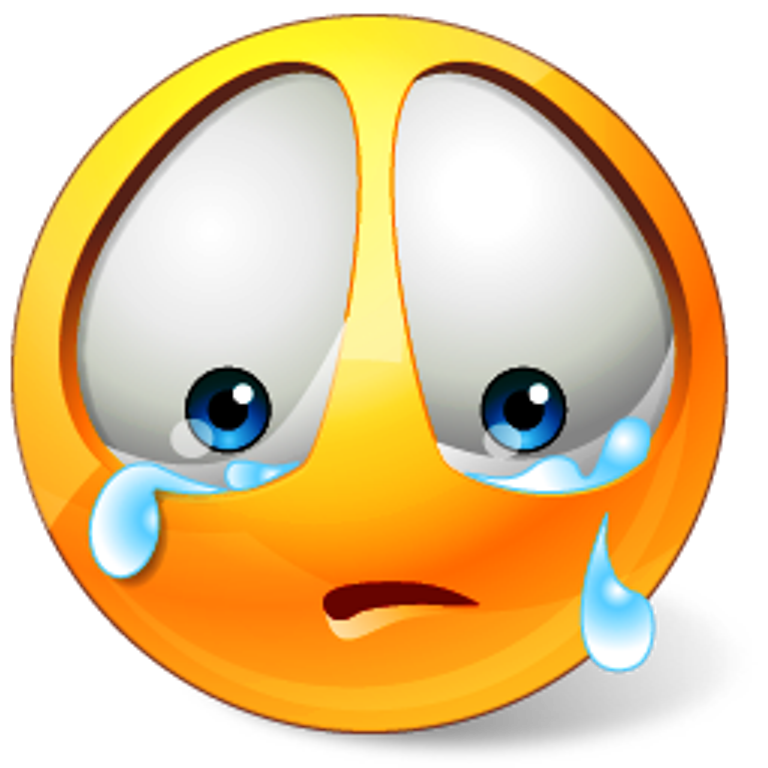 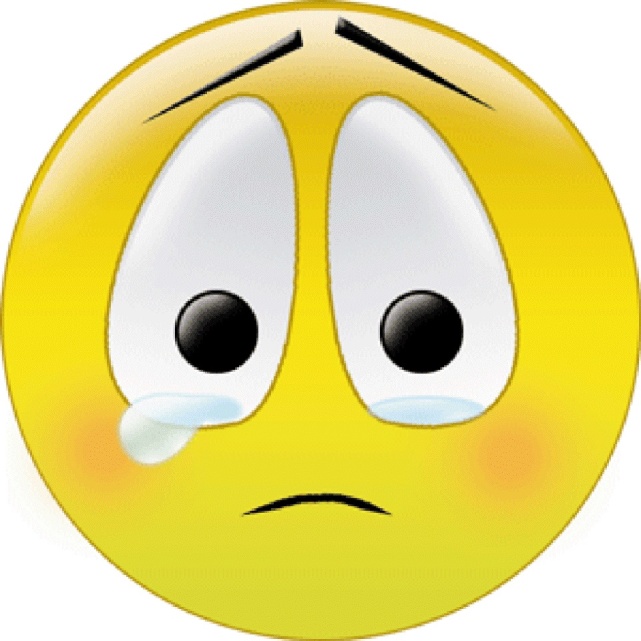 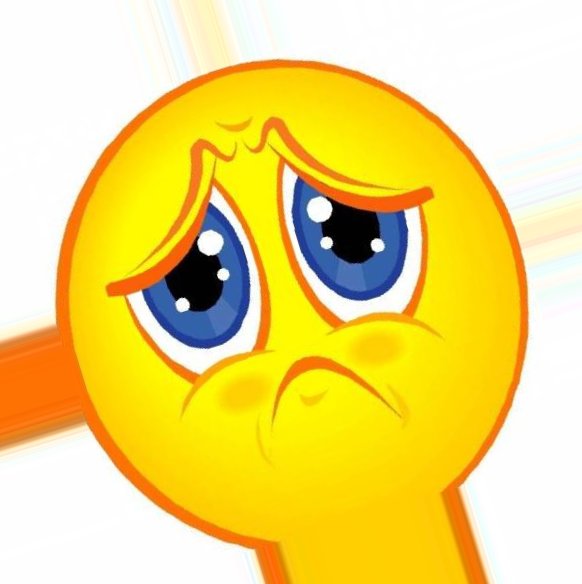 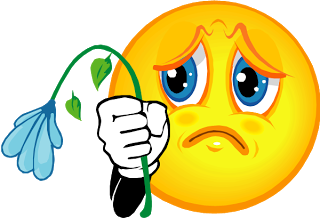 Прошедшее     Настоящее	Будущее время		время	  время
 выглянул		сидит		попросит	    думать
 подняли	         отвечаю	напишем	  привезти
								   сберечь
(Что делать?) думать
(Что сделать?) привезти
(Что сделать?) сберечь
Неопределённая
               (начальная)
                   форма
                   глагола
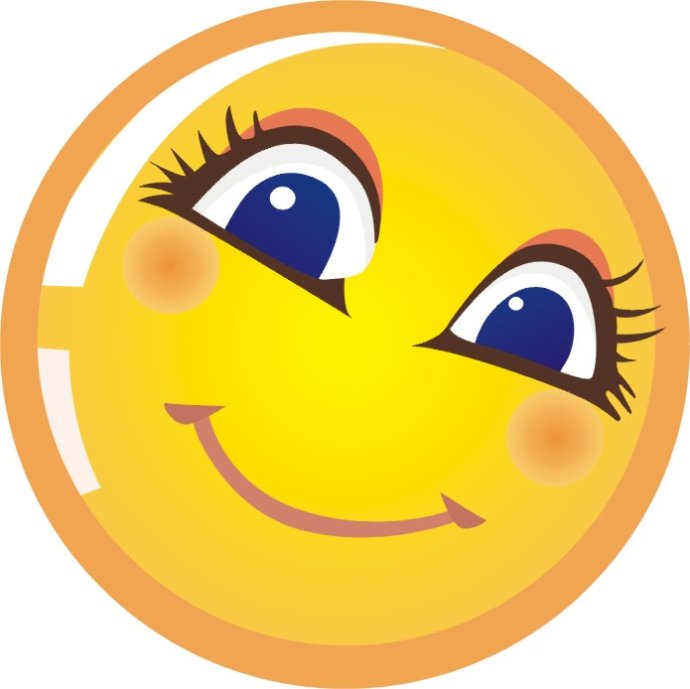 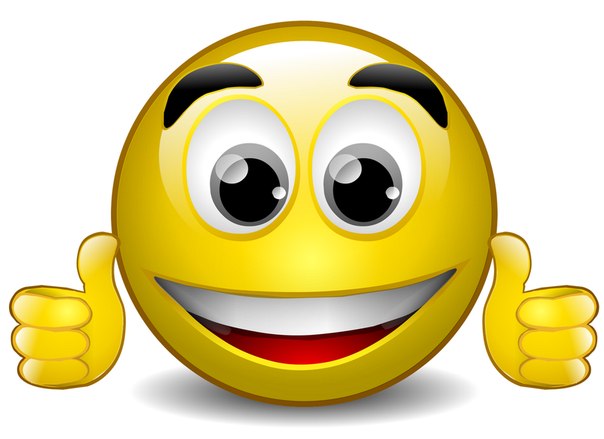 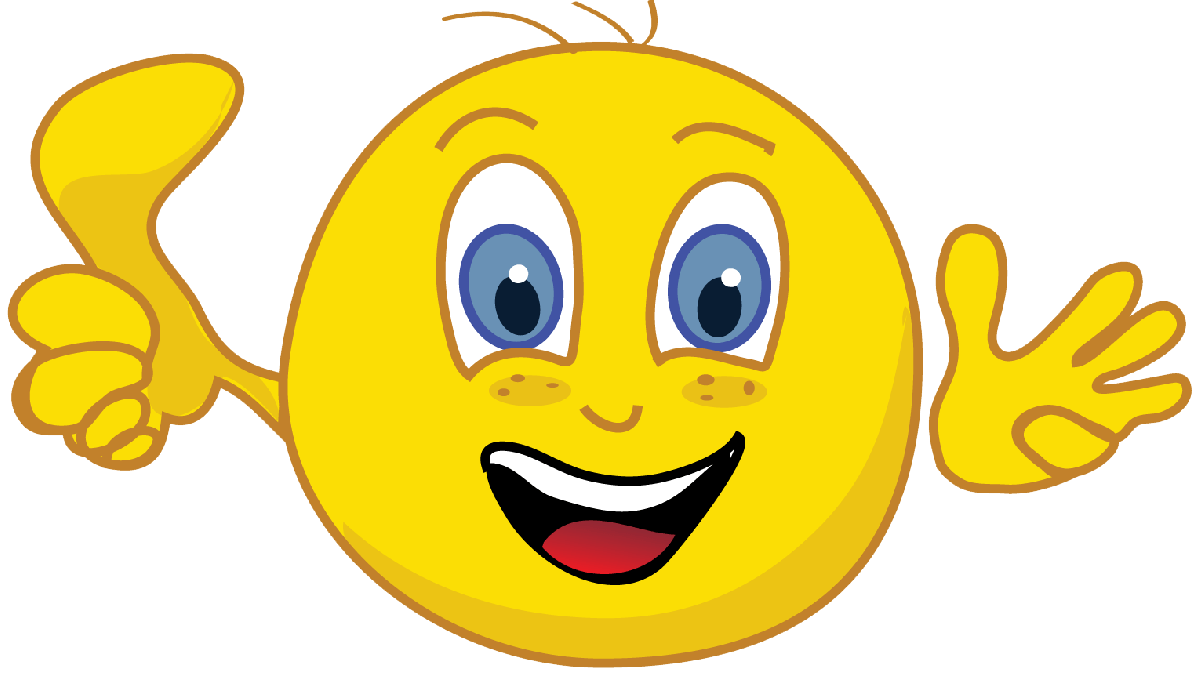 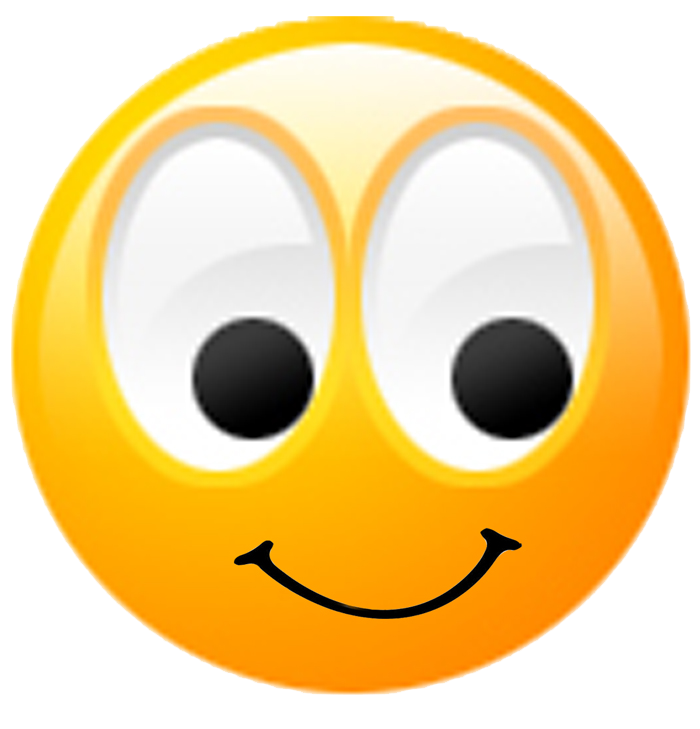 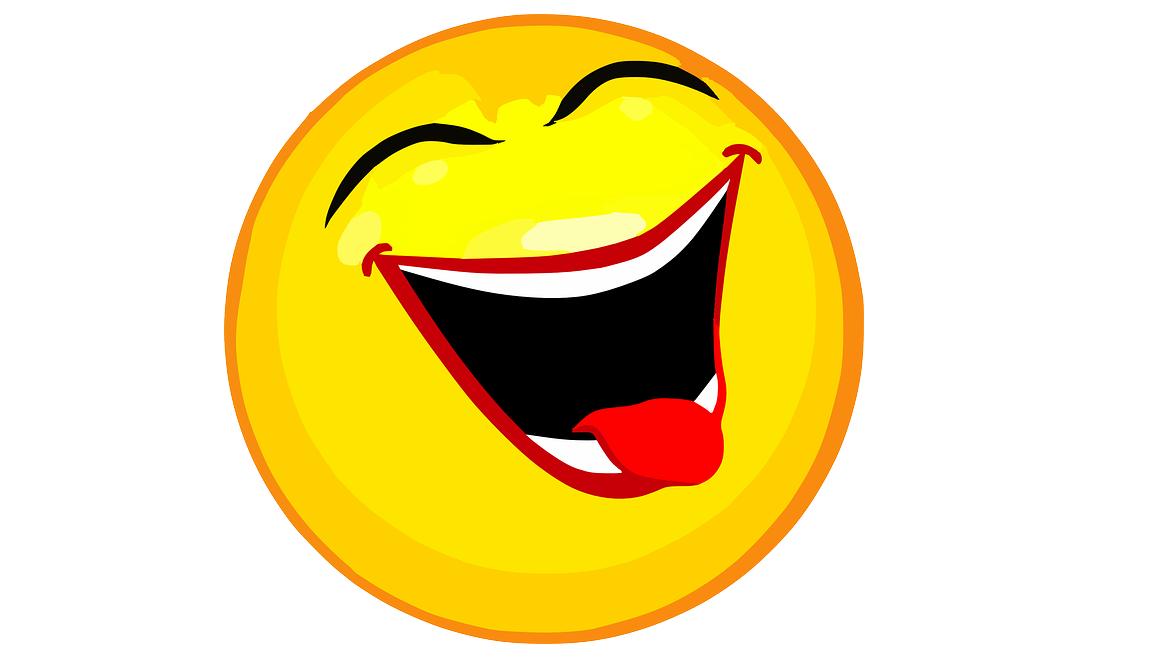 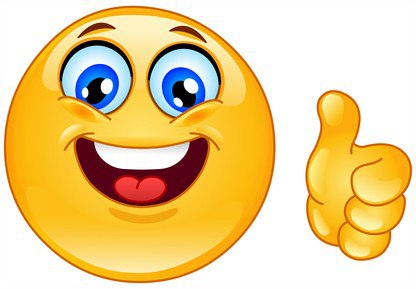 Ходить, косить, носить,
стричь, нести, держать
Водить за нос – обманывать
Прикусить язык – замолчать
Подать руку – помочь
Клевать носом – дремать
Стоять горой – защищать
Зарубить на носу – запомнить
Сидеть  - сидел, сижу, посижу
Писать - … 
Прочитать - …
Купить - …
Лежать - …
Бегу, бежал – бежать, побежать
Ждём, подожду - …
Смотрели, смотрят - …
Будут рисовать, рисовал - …
Пою, пел - …
Кто хочет много знать, тот должен мало
спать.
Лучше хорошо поступать, чем хорошо
говорить.
Умение работать дороже золота.